HOPE CITY CHURCH
LPD Church of the Week
Prayer Items

The development of a team of elders for vision, accountability, and administration.
Prayer Items

Baptisms on Easter Sunday!

Celebrating one year anniversary (Feb 13 2015)
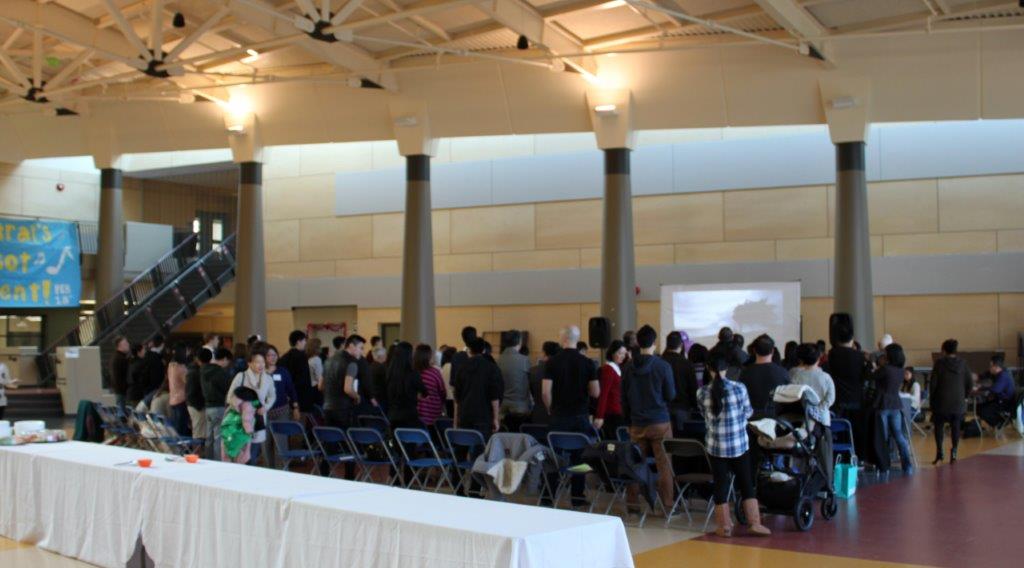 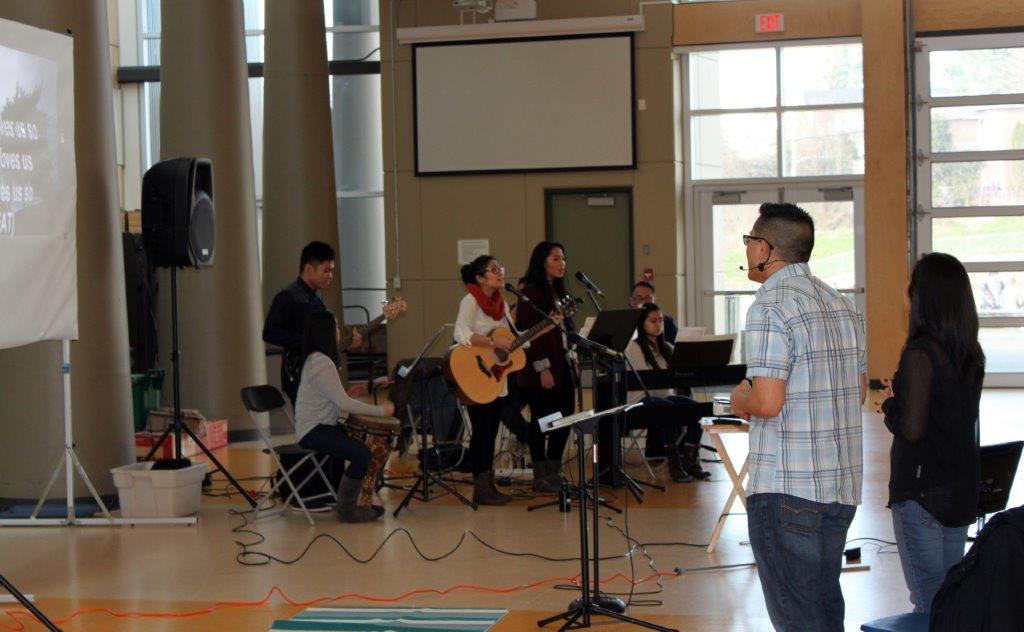 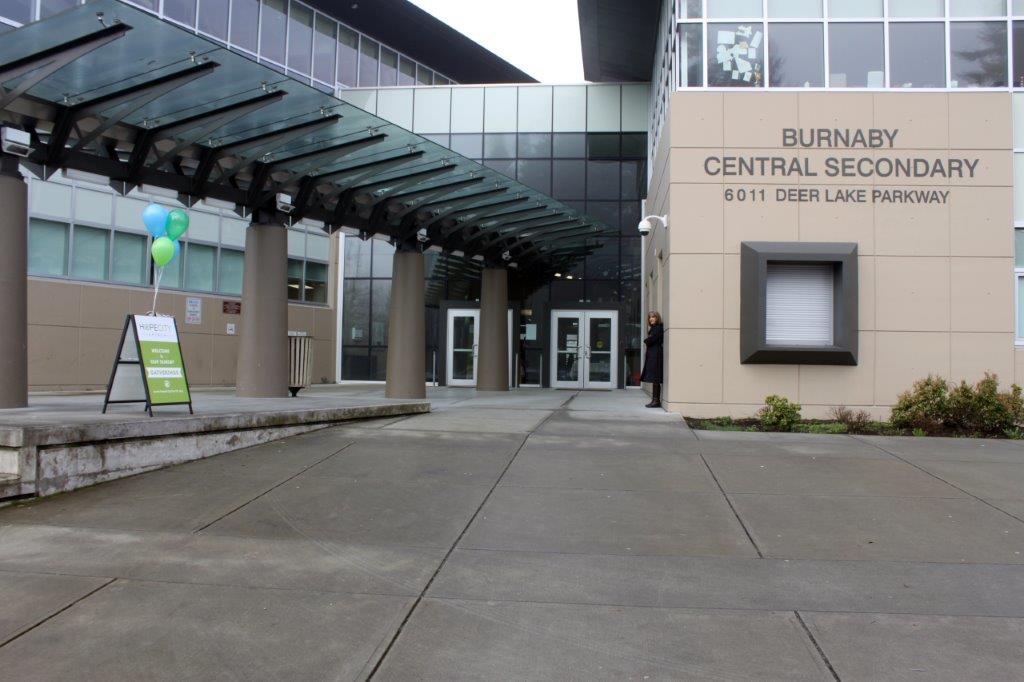